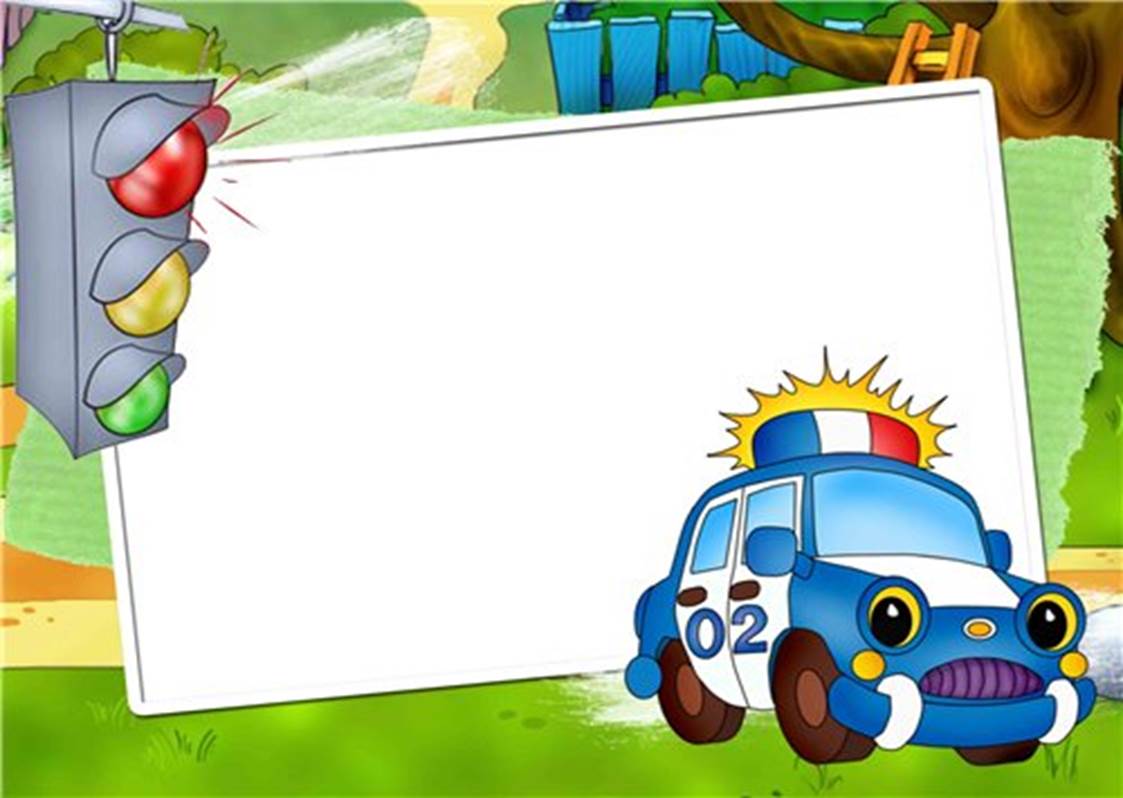 «Засветись!
Стань заметней на дороге!»







выполнили воспитатели 
подготовительной группы №12
Князева О.В., Костюнина О.И.
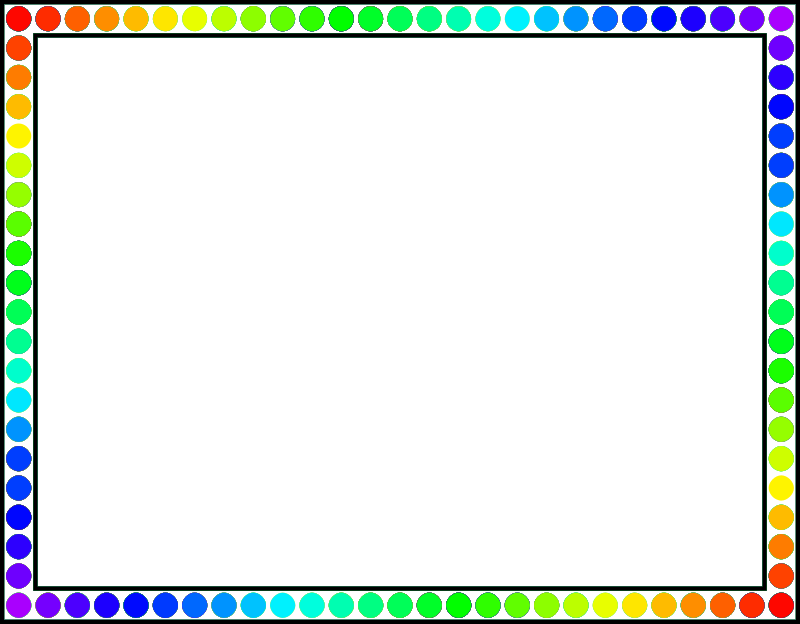 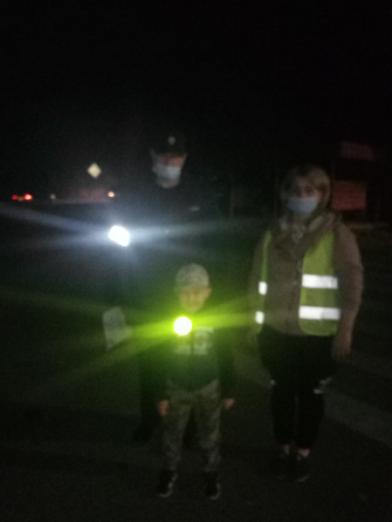 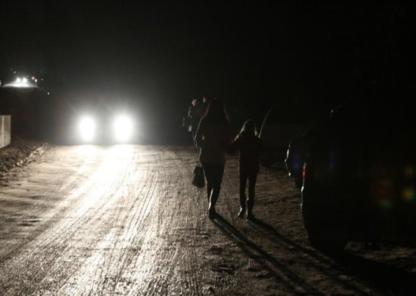 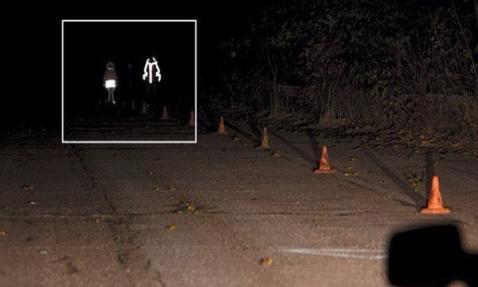 Пешеходы обязаны носить на одежде светоотражающие элементы при движении по проезжей части вне населенных пунктов в темное время суток. Ранее ношение светоотражателей носило рекомендательный характер.
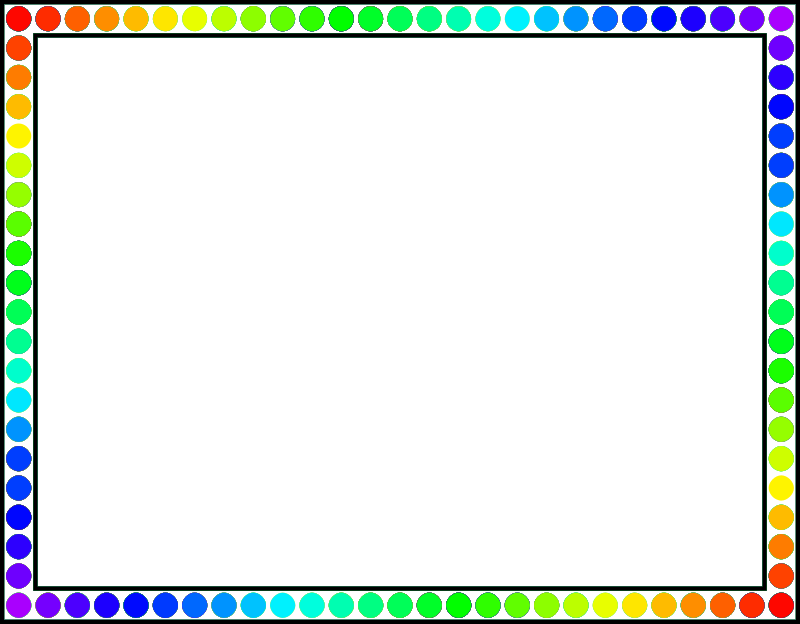 Водителю легче заметить одежду ярких цветов!

И нужно носить на одежде светоотражающие элементы – ФЛИКЕРЫ!
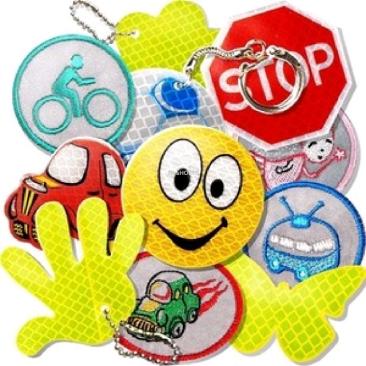 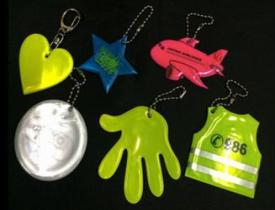 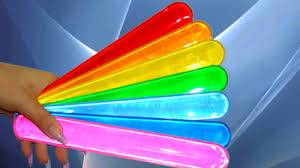 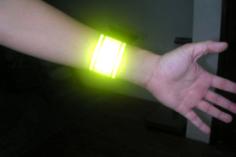 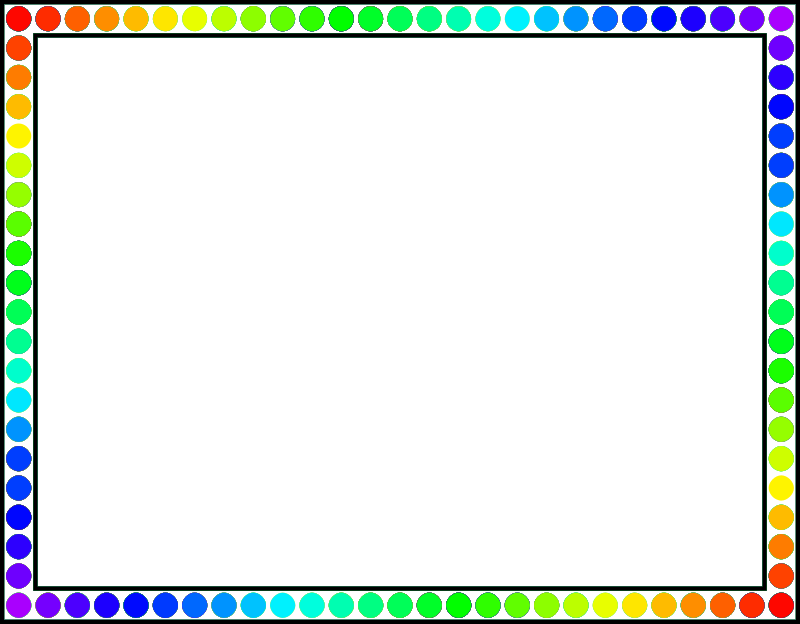 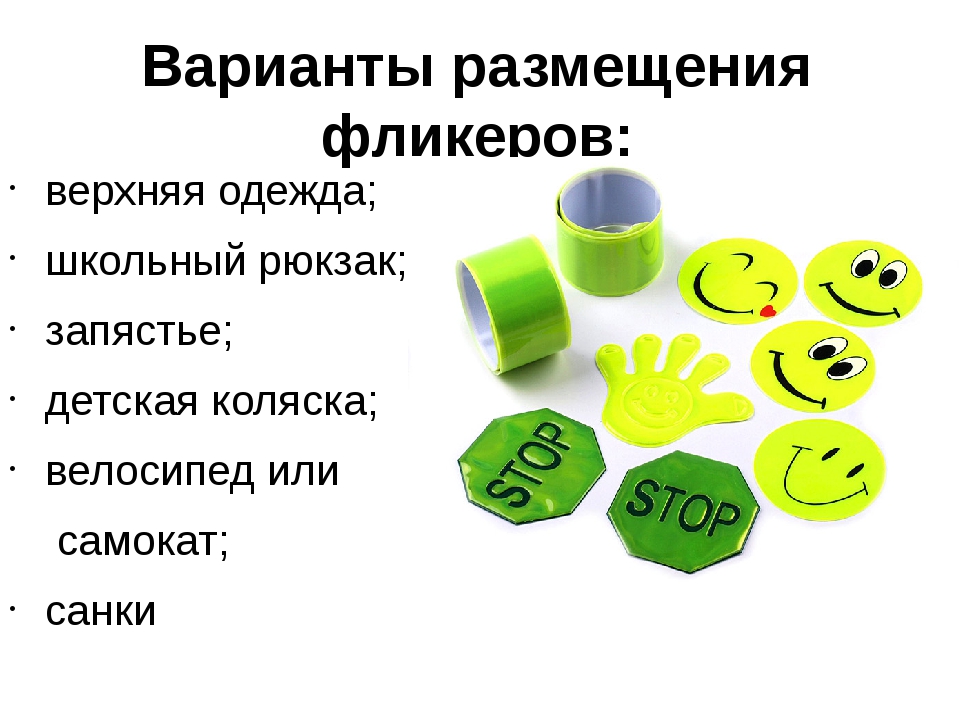 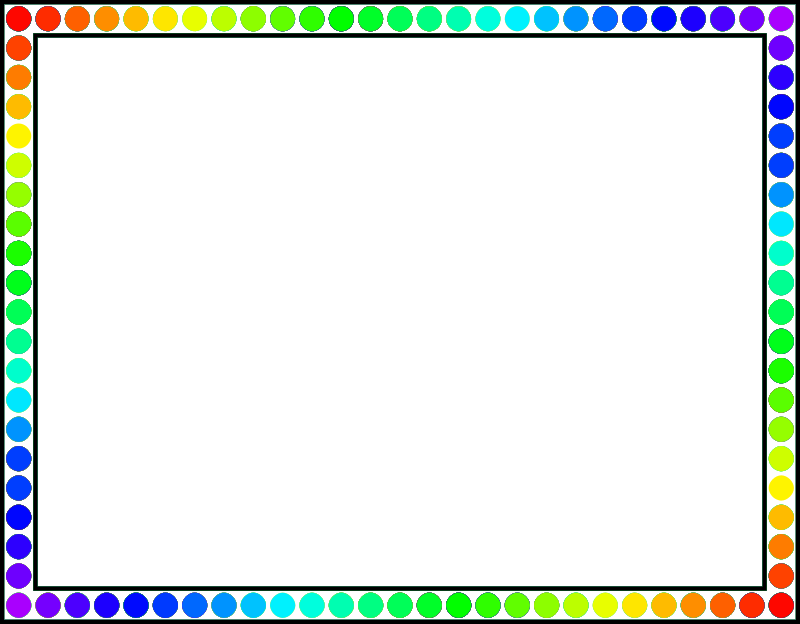 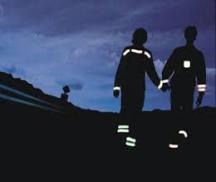 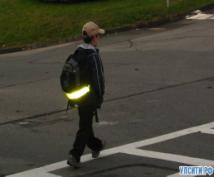 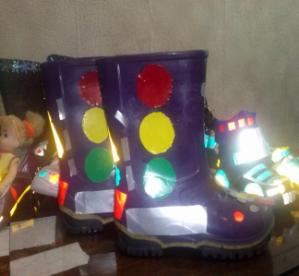 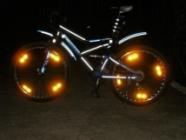 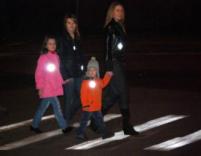 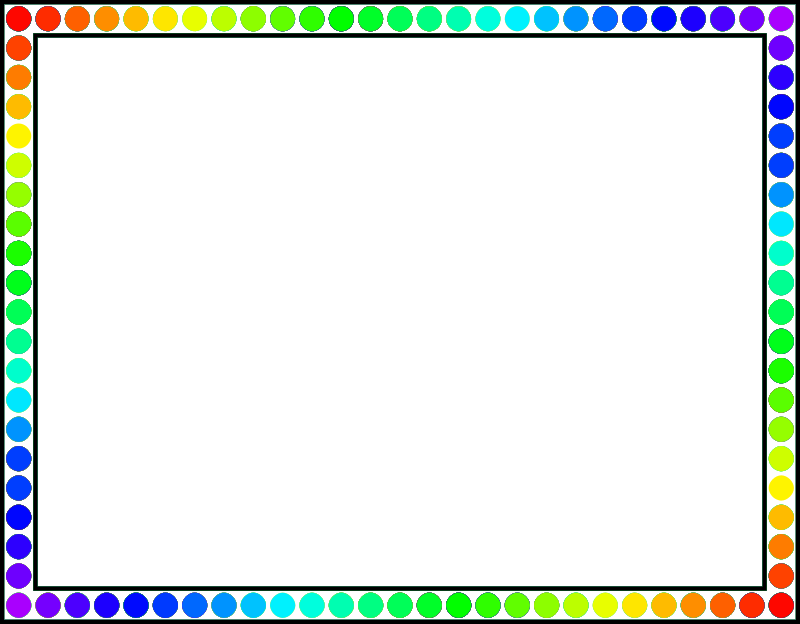 Правила ношения фликеров.
Фликеры  должны  быть видны с любого направления. Нельзя носить светоотражатель только с одной стороны. Проезжая с другой стороны водитель его просто не заметит.
На пешеходе должно находиться не менее 4 фликеров: на левой и правой руках, на груди и спине. Чем больше  фликеров, тем лучше. Особенно это касается маленьких детей. Из-за своего маленького роста дети почти незаметны для автомобилиста.
Фликеры должны прикрепляться к детским коляскам, санкам, скейтбордам, велосипедам и обязательно со всех сторон.
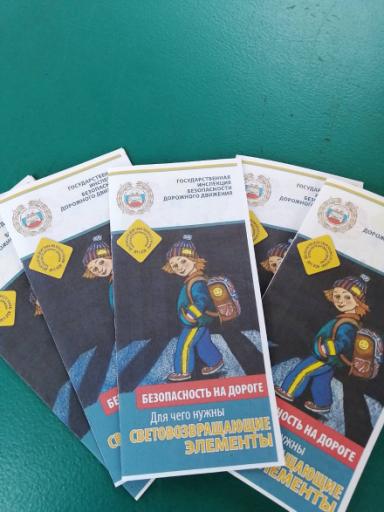 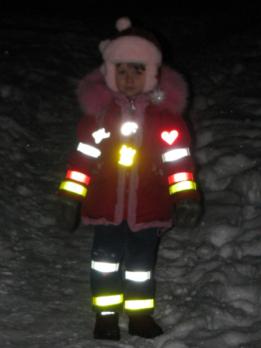 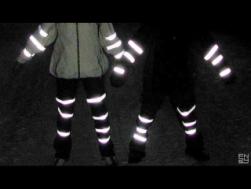 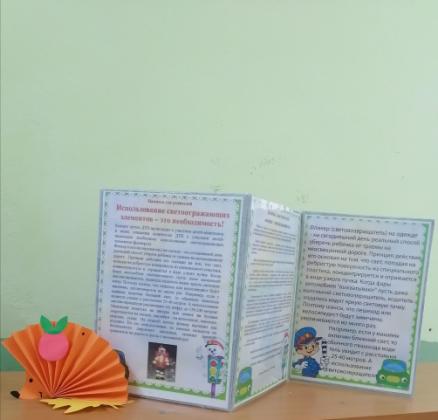 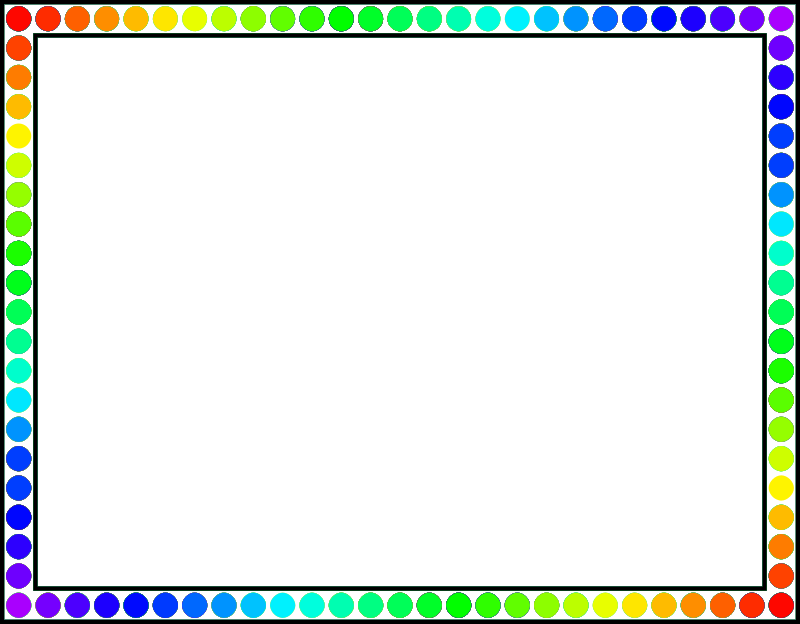 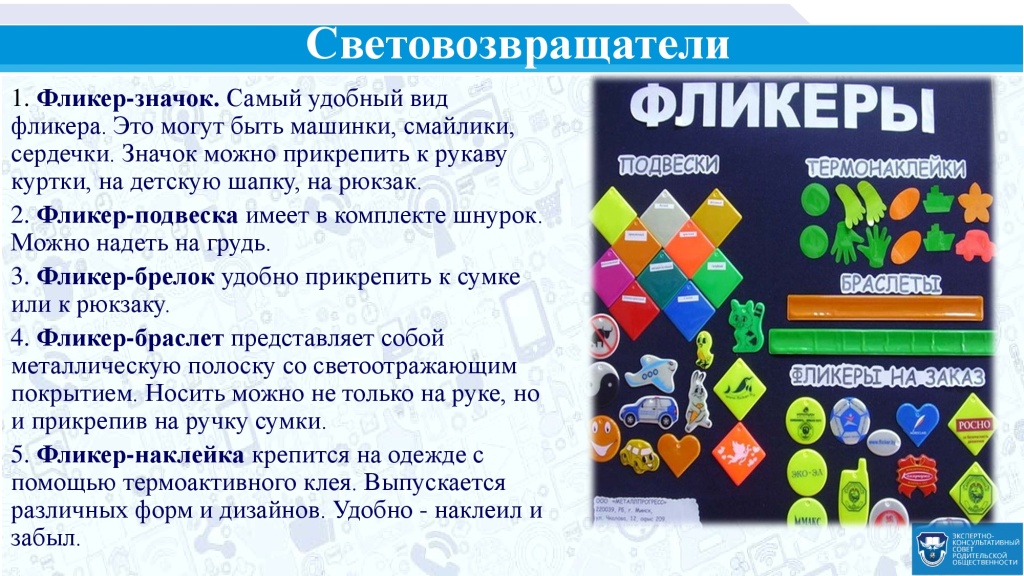 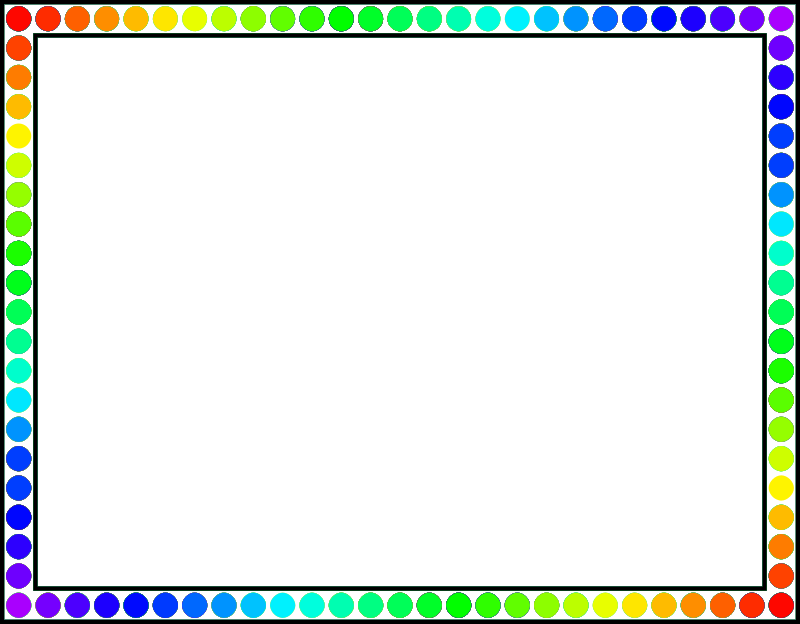 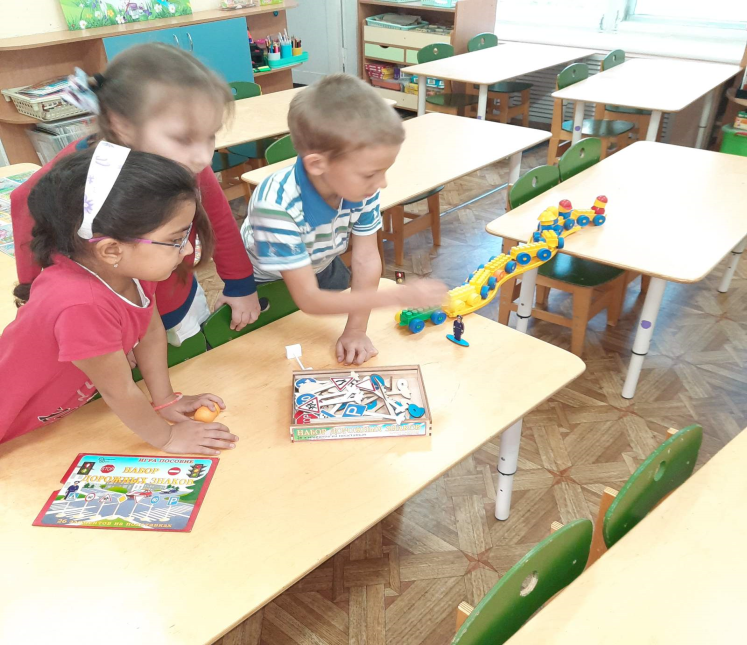 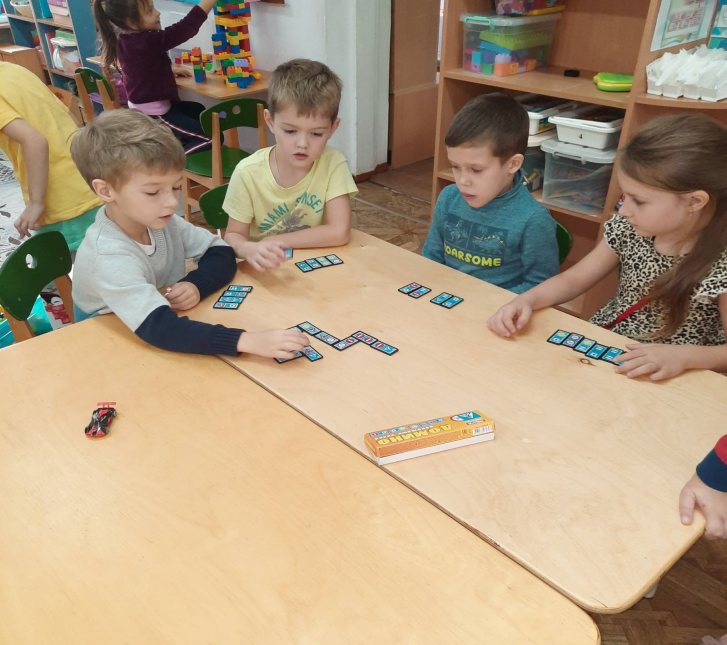 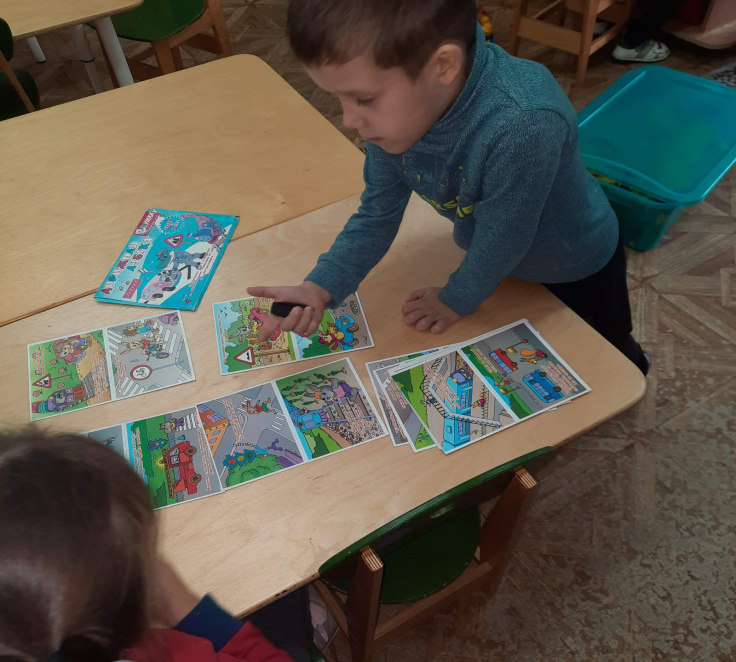 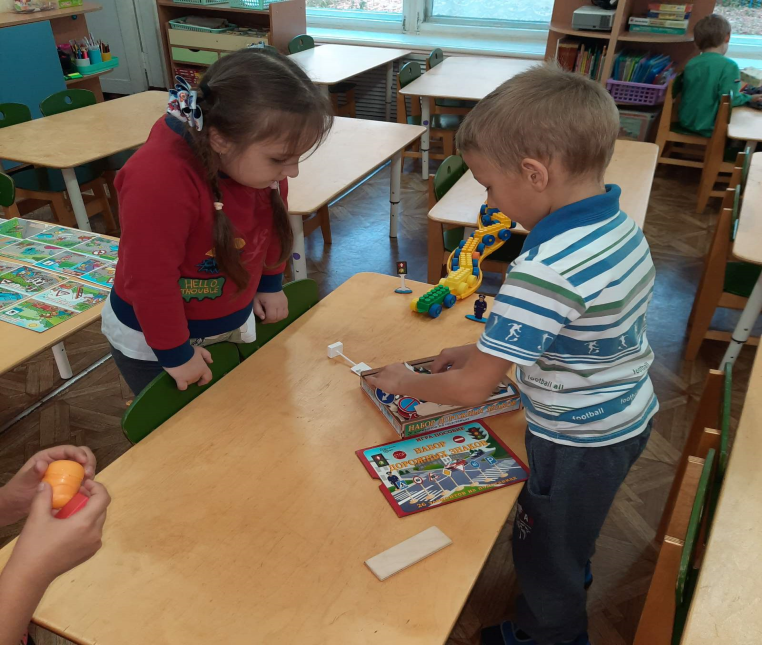 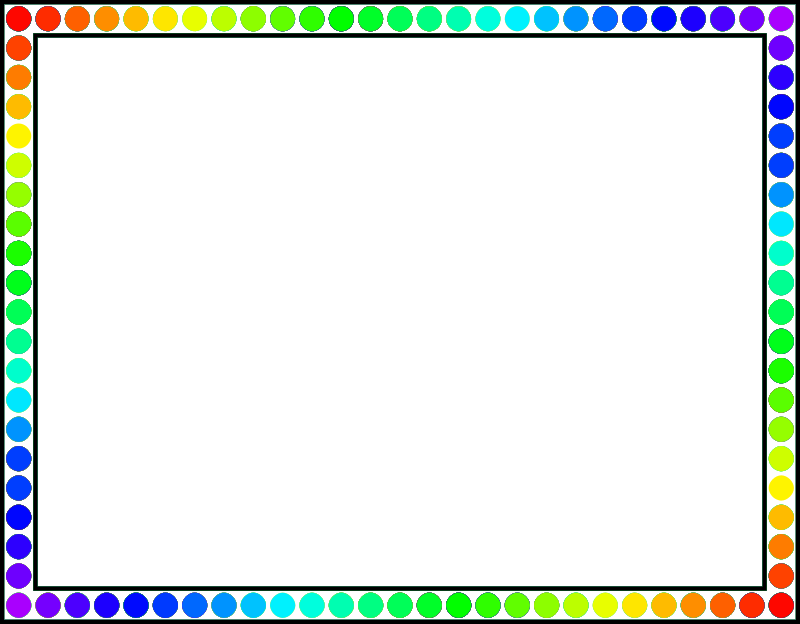 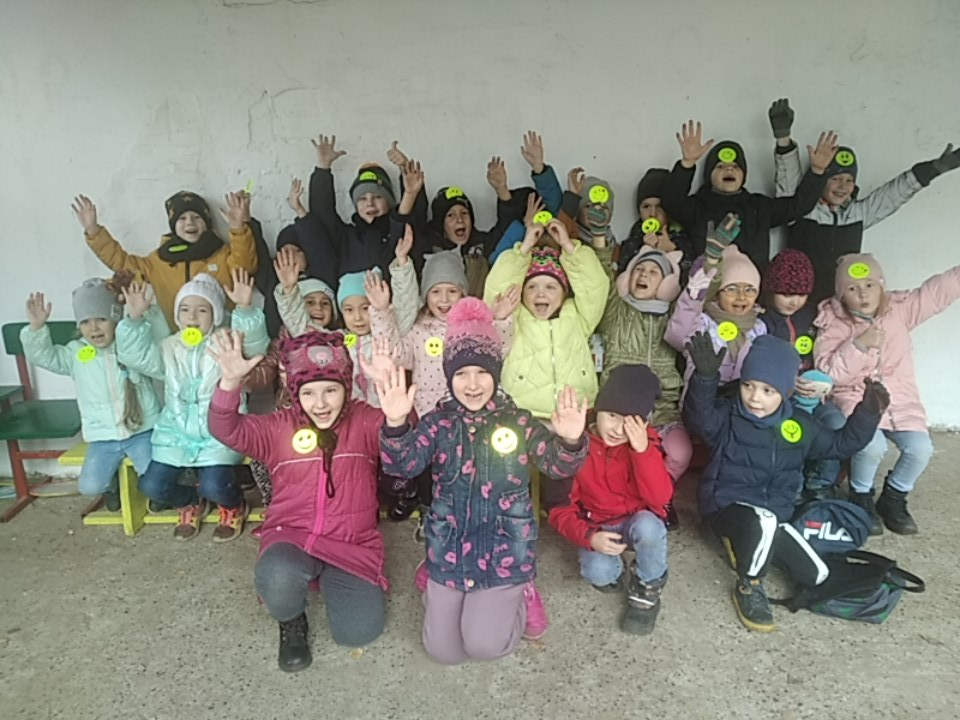 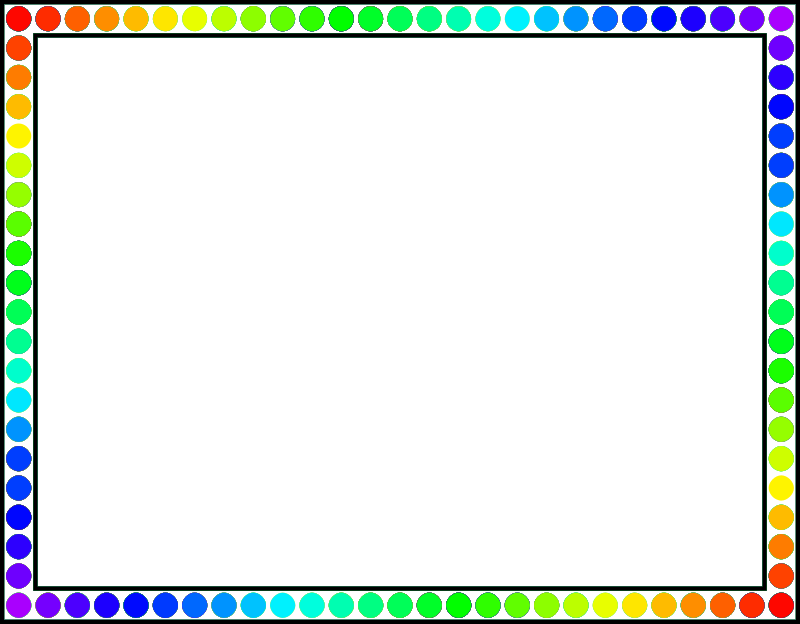 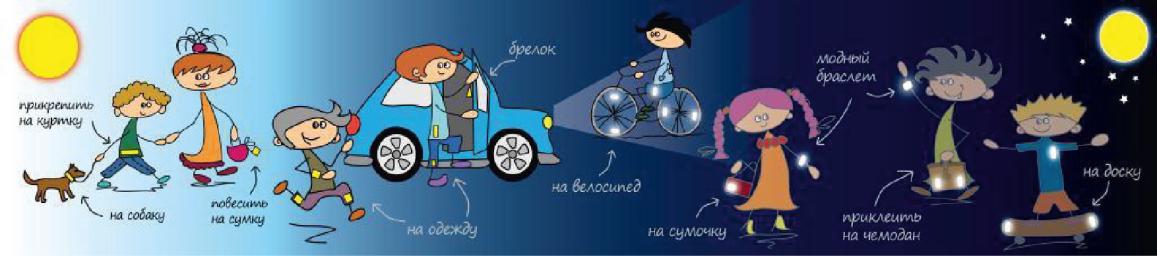 Фликеры детям купите , родители                пусть на дороге их видят водители!
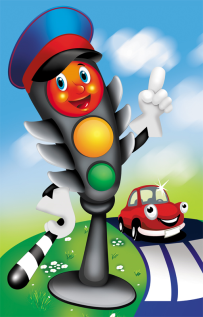 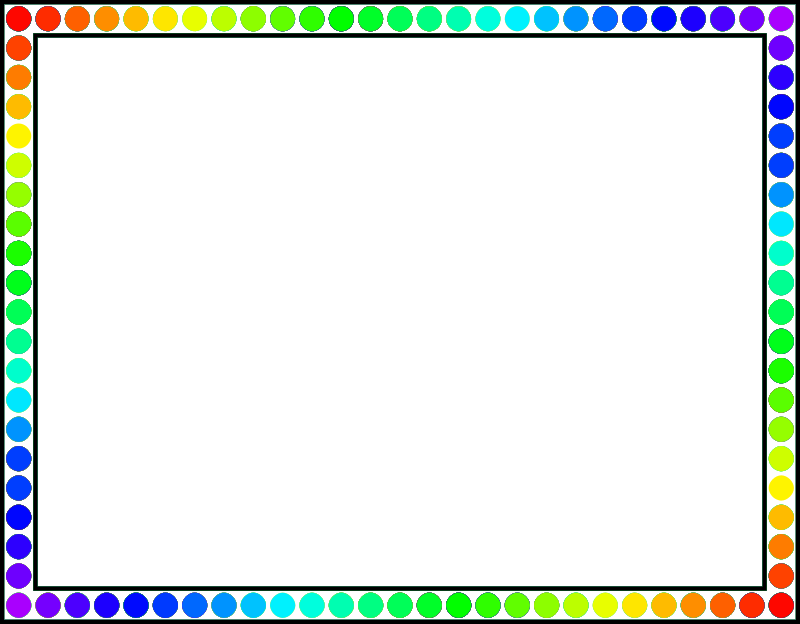 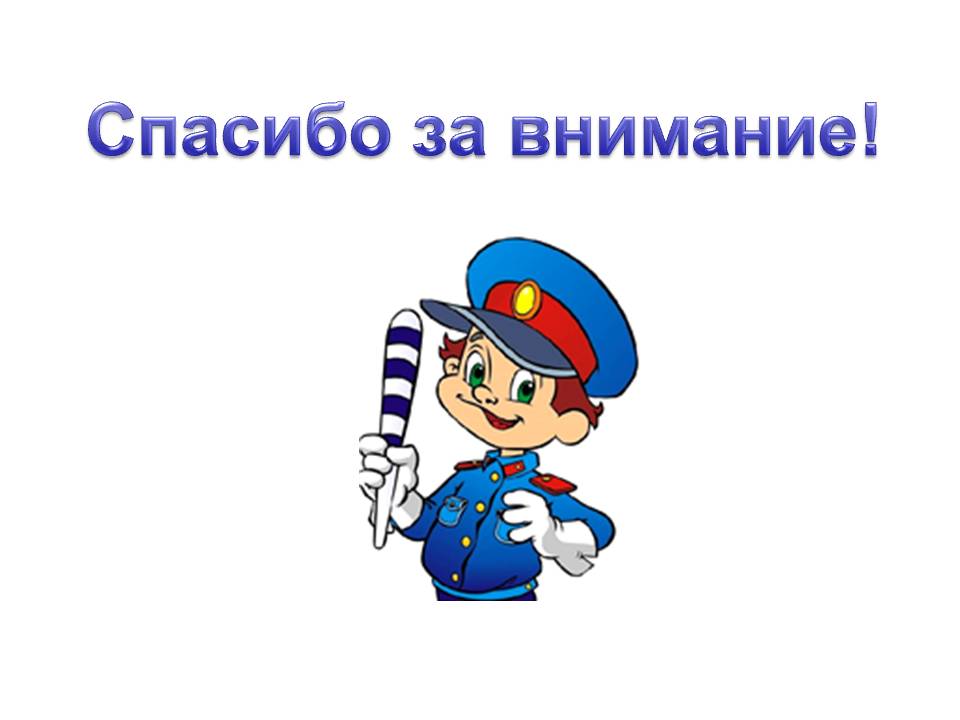